КОНКУРС
«Лучшие муниципальные практики и инициативы социально-экономического развития в муниципальных 
образованиях на территориях присутствия Госкорпорации «Росатом» в 2021 году»
ПРОЕКТ
Детский фестиваль среди городов присутствия Госкорпорации «Росатом» 
«Путешествие в мир музыки»
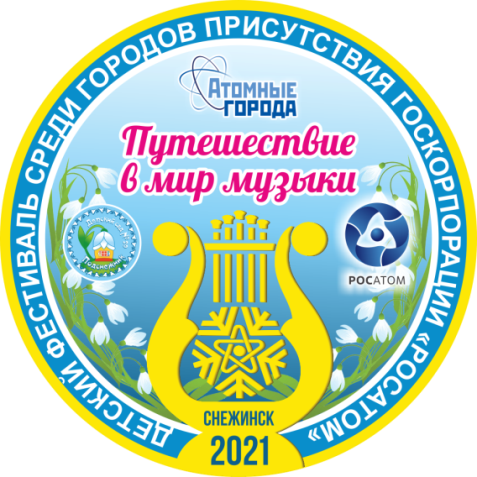 Российская Федерация, Челябинская область, город Снежинск
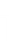 ОРГАНИЗАТОРЫ И УЧАСТНИКИ ПРОЕКТА
Организаторы:
Муниципальное автономное  дошкольное образовательное учреждение Снежинского городского округа «Детский сад компенсирующего вида №29» 

Адрес:   РФ, Челябинская область, г. Снежинск, ул. Ленина, д.54.
МАДОУ «Детский сад компенсирующего вида №29»
Контактный телефон 8(35146) 3-57-67 (заведующий)
Электронная почта ds29@snzadm.ru
При поддержке:
Муниципальное казённое учреждение «Управление образования администрации города Снежинска»
Первичная профсоюзная организация федерального государственного унитарного предприятия «Российский Федеральный Ядерный Центр - Всероссийский научно-исследовательский институт технической физики имени академика Е.И. Забабахина»


Участники:
Педагоги и воспитанники дошкольных образовательных учреждений в возрасте 5-7 лет  детских дошкольных образовательных учреждений городов присутствия Госкорпорации «Росатом».
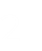 ЦЕЛИ И ЗАДАЧИ ПРОЕКТА
Цель:
Развитие и поддержка одарённых и талантливых детей,  реализация творческого потенциала воспитанников детских дошкольных образовательных учреждений городов присутствия Госкорпорации «Росатом»

Задачи:
Выявление и поддержка талантливых детей старшего дошкольного возраста.
Раскрытие творческого потенциала детей, содействие проявлению детской  инициативы и самостоятельности.
Совершенствование уровня исполнительского мастерства дошкольников.
Патриотическое, нравственное, музыкально-эстетическое воспитание подрастающего поколения.
Создание творческих связей между дошкольными образовательными учреждениями городов присутствия Госкорпорации «Росатом», обмен исполнительским и педагогическим опытом.
Развитие цифровых форматов взаимодействия между дошкольными образовательными учреждениями городов присутствия Госкорпорации «Росатом».
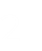 ХАРАКТЕРИСТИКИ ПРОЕКТА
Формат проекта: дистанционный
Сроки реализации проекта:  Январь 2021 – Май 2021 (5 месяцев)
Целевая аудитория: дошкольные образовательные учреждения на территории присутствия Госкорпорации «Росатом»
Охват участников проекта:
13 городов присутствия Госкорпорации «Росатом»
106 дошкольных образовательных учреждений Атомных городов
756 талантливых детей дошкольного возраста 5-7 лет
Более 500 музыкальных руководителей
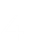 ХАРАКТЕРИСТИКИ ПРОЕКТА
Города-участники проекта территории присутствия Госкорпорации «Росатом» Российской Федерации:
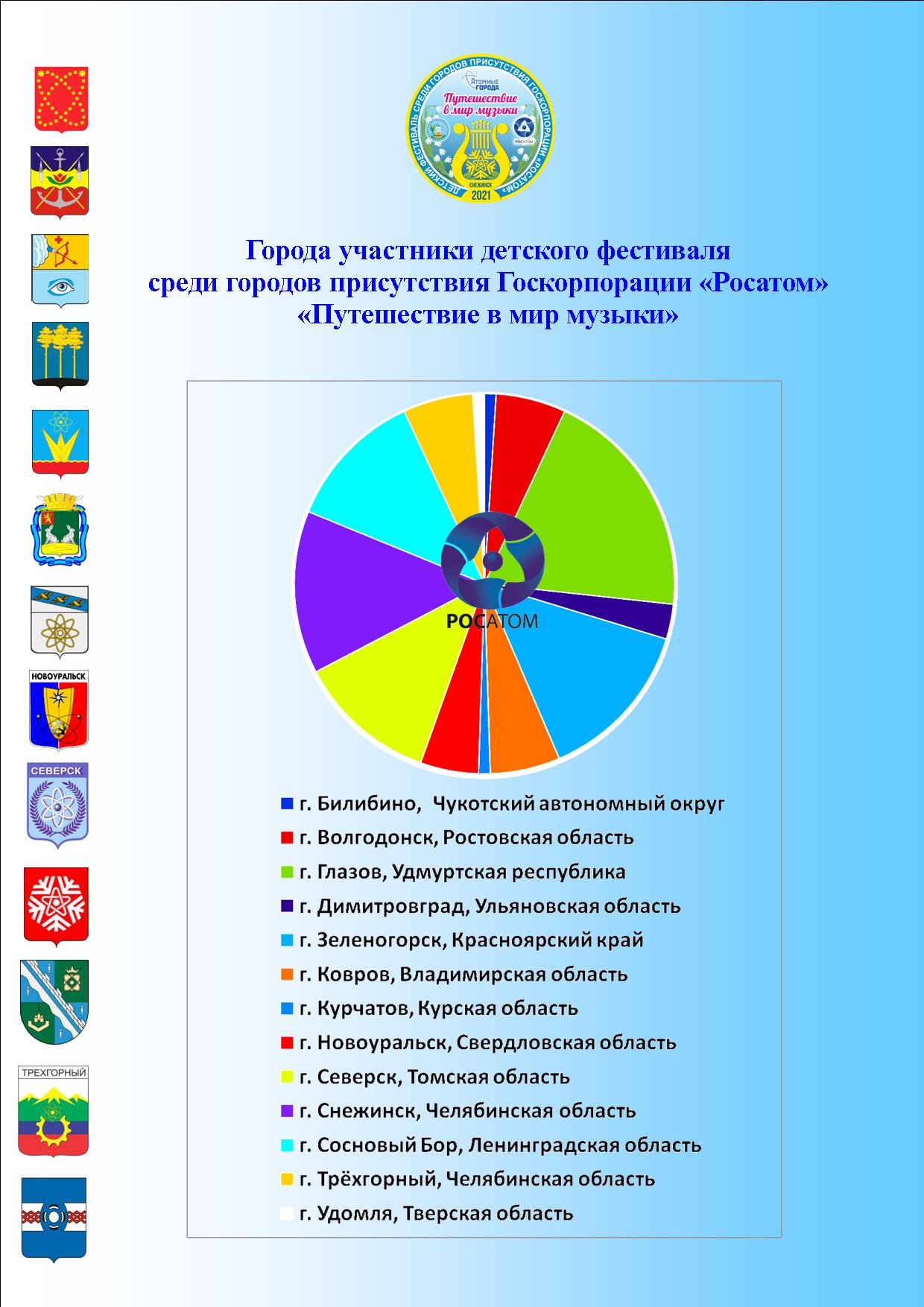 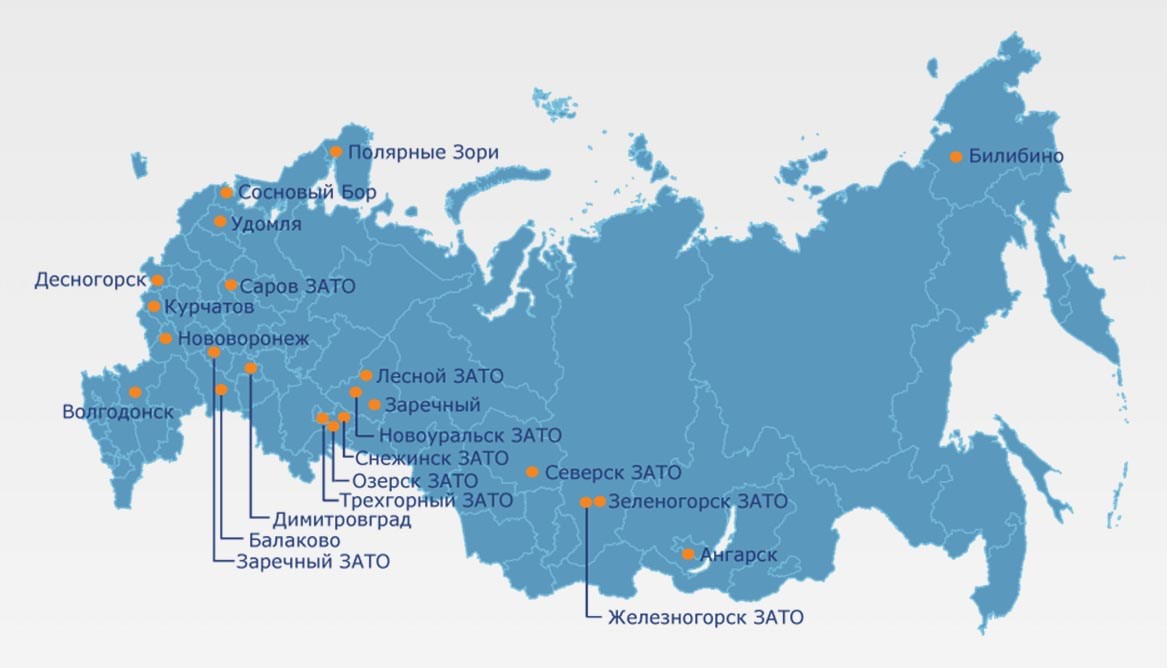 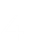 АКТУАЛЬНОСТЬ  ПРОЕКТА
Концепция модернизации российского образования подчеркивает: «Важнейшие задачи воспитания — формирование духовности и культуры, инициативности, самостоятельности, толерантности, чувство патриотизма, способности к успешной социализации в обществе». 
Города ЗАТО отрасли Росатома являются обособленными коммуникативными структурами, требующими особенного подхода по развитию коммуникаций и воспитанию подрастающего поколения. Для всех жителей таких городов очень важна коммуникативная и информационная связь и поддержка с другими городами ЗАТО, чувство единения и принадлежности к России. Дети должны осознавать, что таких городов - много и везде живут доброжелательные, оптимистичные, очень талантливые дети, которые очень любят свою Родину.  
Работа с одаренными и талантливыми детьми, их поиск, выявление и развитие должны стать одним из важнейших аспектов деятельности образовательной организации. 
Проблема развития интеллектуально-творческого потенциала личности относится к числу основных образовательных задач. 
Наш проект, помогает решать следующие задачи развития детей в соответствии с ФГОС ДО:
обеспечения равных возможностей для полноценного развития каждого ребенка в период дошкольного детства независимо от места жительства, пола, нации, языка, социального статуса, психофизиологических и других особенностей (в том числе ограниченных возможностей здоровья)
создания благоприятных условий развития детей в соответствии с их возрастными и индивидуальными особенностями и склонностями, развития способностей и творческого потенциала каждого ребенка как субъекта отношений с самим собой, другими детьми, взрослыми и миром.
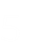 РЕЗУЛЬТАТЫ  ПРОЕКТА
В ПРОЕКТЕ УЧАСТВОВАЛИ:
13 городов присутствия Госкорпорации «Росатом»
106 детских дошкольных образовательных учреждений Атомных городов
756 талантливых детей дошкольного возраста 5-7 лет
Более 500 музыкальных руководителей
ВСЕ МАТЕРИАЛЫ ПРОЕКТА БЫЛИ РАЗМЕЩЕНЫ В ВК СООБЩЕСТВЕ «ПУТЕШЕСТВИЕ В МИР МУЗЫКИ: https://vk.com/public202271289
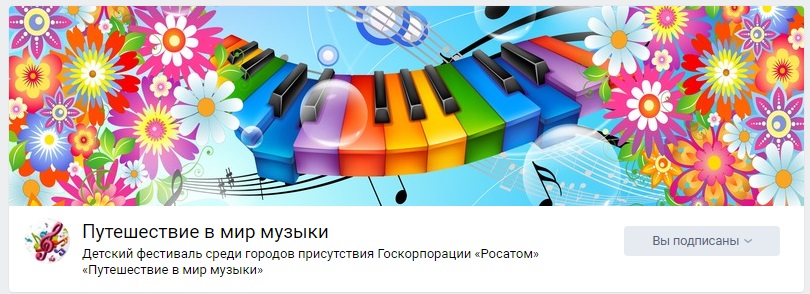 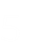 РЕЗУЛЬТАТЫ  ПРОЕКТА
ОСВЕЩЕНИЕ В СМИ:
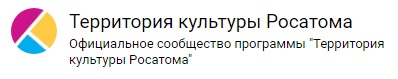 https://vk.com/atomculture?w=wall-158180326_5715
http://edusnz.vega-int.ru/2012-05-15-04-34-22/4726-путешествие-в-мир-музыки.html
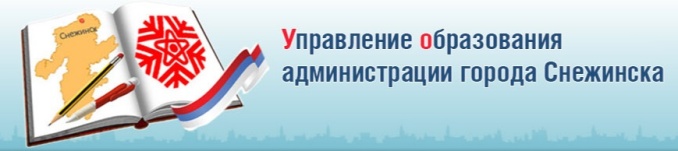 https://mysnz.ru/2021/04/puteshestvie-v-mir-muzyki-v-techenie-pjati-let-s/
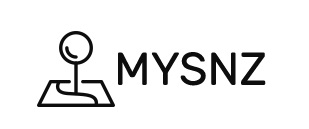 https://ds2-snz.educhel.ru/about/news/1915521 г Снежинск
http://ds40.seversk.ru/фестиваль-путешествие-в-мир-музыки-г/  г. Северск
https://www.youtube.com/watch?v=dnIES3xytBg  г. Новоуральск
https://ciur.ru/glz/Lists/News/DispForm.aspx?ID=311&ContentTypeId=0x01040014D772D1202C204A9C955891C26527EA  г. Глазов
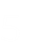 НАША КОМАНДА
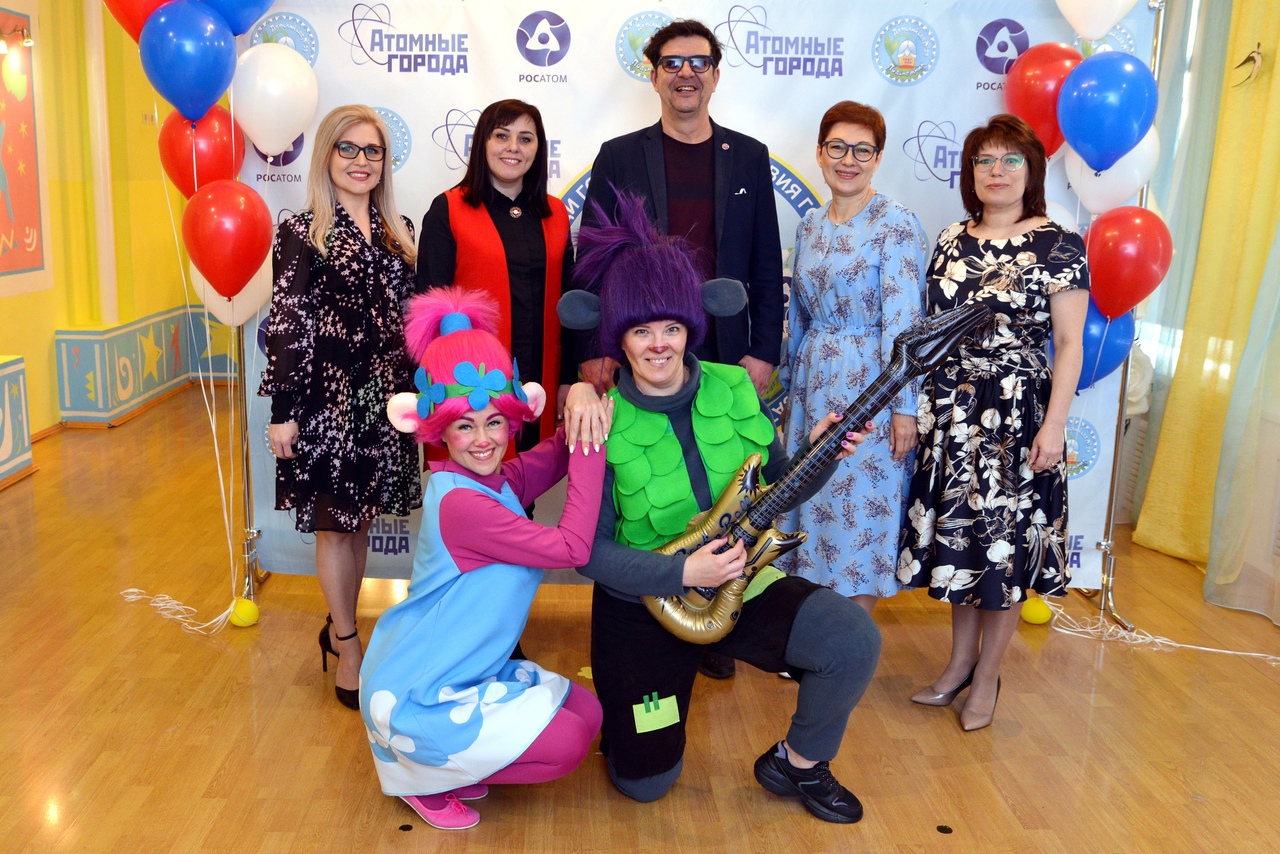 С помощью Нашего проекта
мы увидели, что наша большая, 
красивая страна богата детскими талантами 
и одарёнными педагогами!
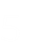